[Your company name] presents:
Time Management & Effectiveness
#4
Personal Effectiveness – The Right Decisions
Michala Homolova
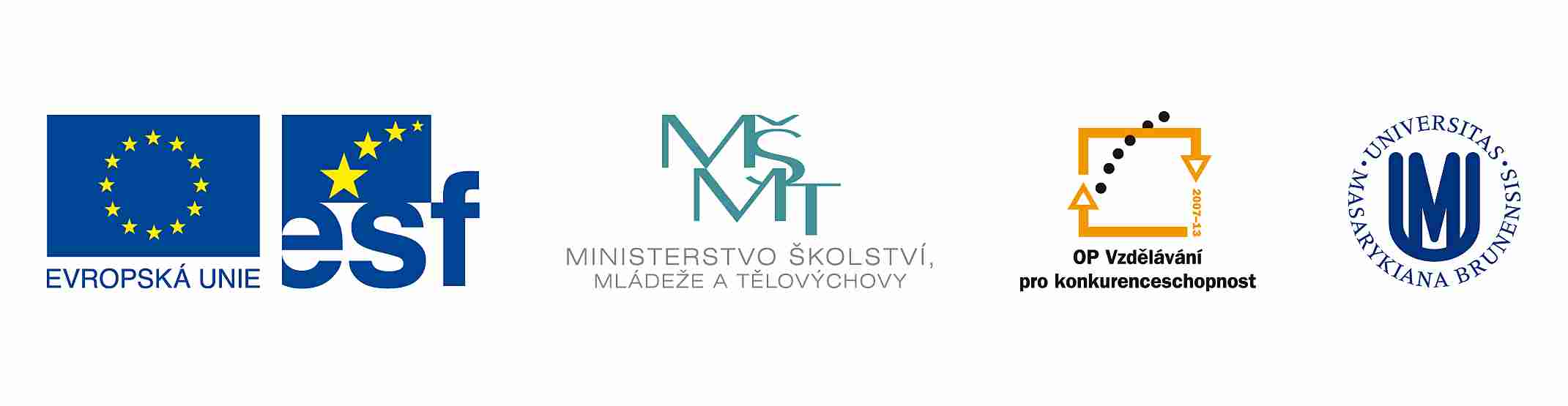 Agenda
GTS Martin Cech – real life implementation
Feedback to assignment #2
Communication
Delegating
Assignment #3
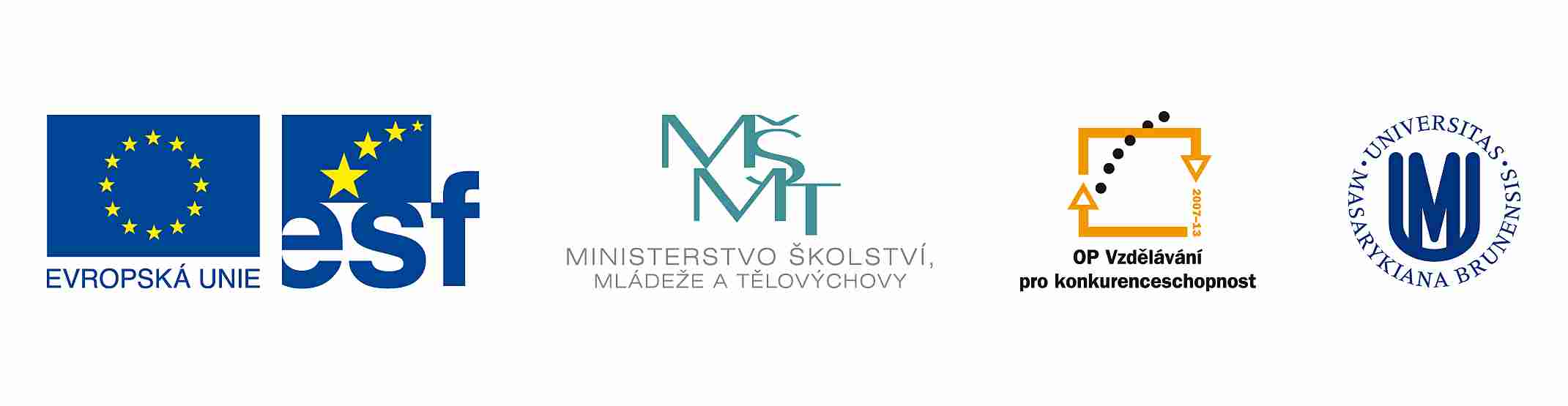 Warm up
What are the elements of professionalism
[Speaker Notes: Groups of 3 people
how do the elements of professionalism relate to the time management and effectiveness? 
Not only throughout this course, but in general, let’s strive to create a professional framework]
Why it is important?
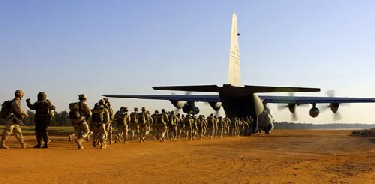 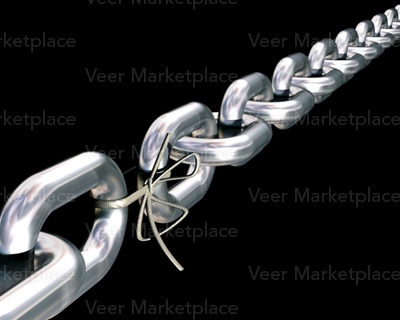 [Speaker Notes: Groups of 3 people
how do the elements of professionalism relate to the time management and effectiveness? 
Not only throughout this course, but in general, let’s strive to create a professional framework]
Manage perceptions
Deal with facts is EASY, deal with perceptions is NOT!

Managing perception:
Clarity on how you want to be perceived
Factual communication
Clarity, conciseness
Reliability, consistency
Demonstration of reflective thought
Each lesson includes a list of suggested tasks and a set of test questions.
Assignment #2 Homework
Your own one working day task list 
Analogy to in-class assignment
Create your task list for the day in the morning
Add estimated duration to each task
Add priorities (remember the Important /  Urgent)
Add sequence (remember the 2 minutes rule, remaining time rule, the prioritization rules)
Sum the durations, build contingency in
Create reviewed task list for the day
DELIVERABLES: 1. draft task list, 2. reviewed task list. Each with durations, priorities, sequence. 3. completion task list (cross the tasks you’ve really completed) 
DEADLINE: Monday, October 10th
Each lesson includes a list of suggested tasks and a set of test questions.
www.mcmt.cz
Activity 1 Brainstorming on Communication
What do you think are the most frequent mistakes in communication in your company (concerning your work)
Each lesson includes a list of suggested tasks and a set of test questions.
Activity 1 Brainstorming on Communication
What do you think are the most frequent mistakes in communication in your company (concerning your work)

We rely too much on email – introduce email best practices in the SC, distribution list bigger and bigger
Reply to All (even for 1 word), huge email attachments
Content not meaningful, in Czech, lack of clarity, lack of message, too long, even in short emails you have to read the whole history
Email signatures, pictures, no contact info
Each lesson includes a list of suggested tasks and a set of test questions.
Effective Email Communication
Deal with the right people
Do not over escalate
Escalate when stuck (not your failure)
Write emails in company language only (emails forwarding)
Write structured emails
Make sure you’ve answered all questions
Make sure it is understandable for somebody new in the topic
Make sure your email does not create additional questions
Watch the TO and CC list
Use appropriate Subject, change/start new thread
Do not assume sb in the CC will action without being asked
Each lesson includes a list of suggested tasks and a set of test questions.
Effective Communication
Establishing the Purpose
 to inform
 To persuade
 To instruct
 To engage
Clarifying the Purpose
 The Journalist’s Questions: Who? What? Why? When? Where? How?
Each lesson includes a list of suggested tasks and a set of test questions.
Communicating in English
Hints
Comma usage
Sentence clarity
Structural elements
Noun pronoun agreement
Subject verb agreement

Easy guidelines (source: Franklin University) can be found in the Study Materials on is.muni.
Each lesson includes a list of suggested tasks and a set of test questions.
That’s it for today
QUESTIONS?
Individual
www.mcmt.cz